WWI Propaganda
PDN
Enduring Understanding:
Propaganda is produced by the government to influence public opinion

Essential Questions:
What is propaganda?
How did propaganda affect World War I?
Objectives
Identify propaganda and describe its affect on World War I
Analyze World War I propaganda posters
WWI & the Media
governments censored
control public opinion
keep up spirits

propaganda  information such as posters & pamphlets created by governments in order to influence public opinion
[Speaker Notes: Governments would censor in order to keep some truthful descriptions of casualties  might discourage the public

Posters, pamphlets, & newspaper articles  not so much films (much more in WWII)]
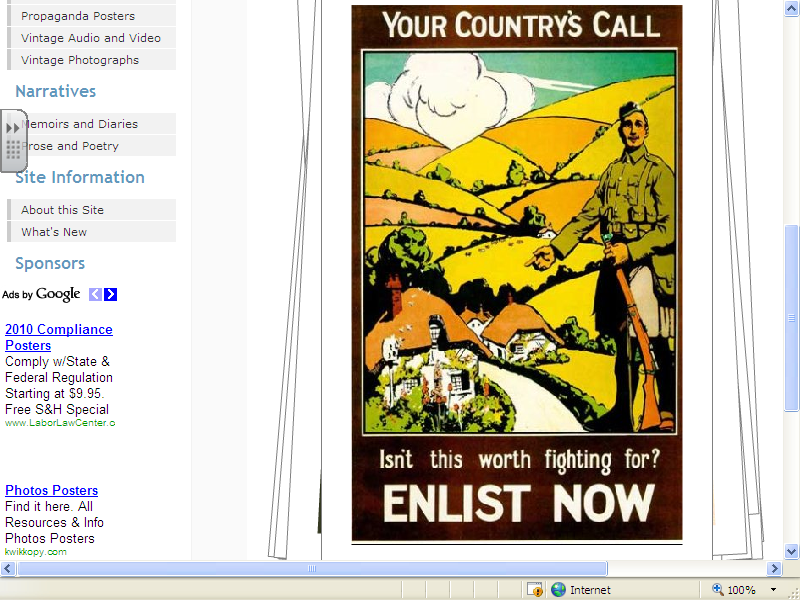 EXAMPLE

What do you see in this poster? Describe it in detail.

Why might this poster show the countryside? Would it be different if it had been a cityscape?

What do you think is the main message in this poster? Why?
[Speaker Notes: I see a soldier, with a gun. He looks happy. He is bigger than the landscape behind him. The soldier points down to a few homes that are in the countryside, with big yellow/green hills and clouds, but not overcast. It looks bright and sunny. The poster says “Your country’s call – Isn’t this worth fighting for? Enlist now”

I think this poster might show the countryside because it is a safe place to live. Or, it is safer than the city. And, because it is safe, it looks defenseless, to me. Plus, a lot of people love to live or at least visit the countryside, to get out of the city. But most of it has to do with the defenselessness of the area.If this image showed a city and asked, “Isn’t this [city] worth fighting for?” it wouldn’t appeal to me as much. Cities don’t look as important, even if I know there are many more businesses and people within them. This poster appeals more to my emotions by asking if the defenseless country is worth my fighting.

I think that the main message of this poster is that you should join the military because you can do something important, like save the people of your country. I think this, not only because it spells it out pretty plainly, but because the soldier looks like he is happy to know that he is “saving” and fighting for people living in his country.]
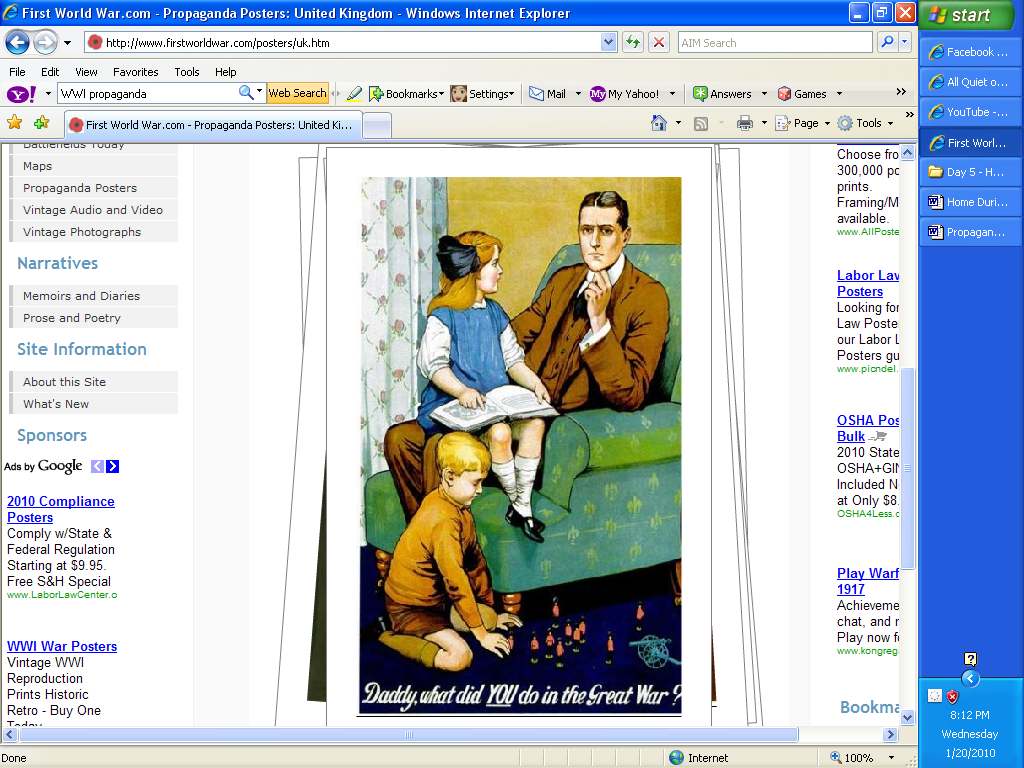 POSTER #1

What do you see in this poster? Describe it in detail.

Why might the girl ask her father this question? What should his answer be?

What do you think is the main message in this poster? Why?
[Speaker Notes: I see a dad with his young daughter and son. The son is playing on the floor with toy soldiers and the daughter is sitting on the father’s lap with a book. She is looking at him and a caption at the bottom of the poster says, “Daddy, what did YOU do in the Great War?”

The girl could have been reading something in that book about the Great War and noticed that it wasn’t too long ago. She probably knows her father is old enough to have lived through the war. I think it would be better for the father to answer that he had been in the war and tell her what he did. I think this poster makes it look like the daughter assumes that, since her father is a man, he should have been in the war—that’s why she asks what he did in the war, not was he in the war.

I think the main message of this poster is that it is expected of all men to fight in the war. I think this because the poster displays that the daughter assumes her father was in the war. If the question had been “Daddy, were you in the Great War?” it wouldn’t be as effective. The poster is supposed to make the man feel guilty if he has the answer, “I wasn’t in the war.”]
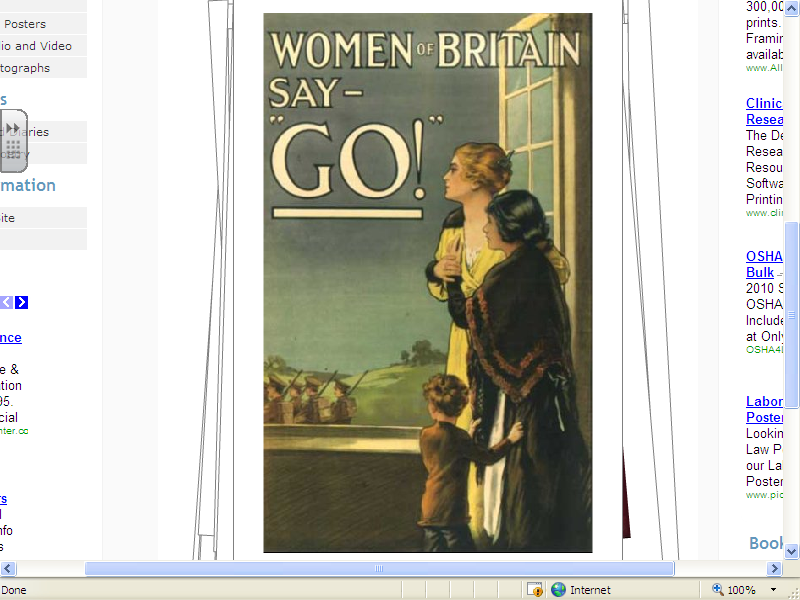 POSTER #2

What do you see in this poster? Describe it in detail.

To whom are the women supposed to say “Go!”? Why should they actually tell these people to go?

What do you think is the main message in this poster? Why?
[Speaker Notes: In this poster, there is a woman and a young girl and very young boy, probably her children, standing at a window. Outside the window is a line of soldiers marching away from the house—they are small and you cannot see any detail more than they are soldiers. A caption reads, “Women of Britain Say – “Go!”

The women are supposed to say “Go!” to the men. They might actually tell these people to go because, if they didn’t, maybe the men wouldn’t go.

The main message of the poster is that the women should tell their husbands, brothers, sons, etc. to go to war. I think this because the caption could be read as, “Don’t be selfish – send them off!”]
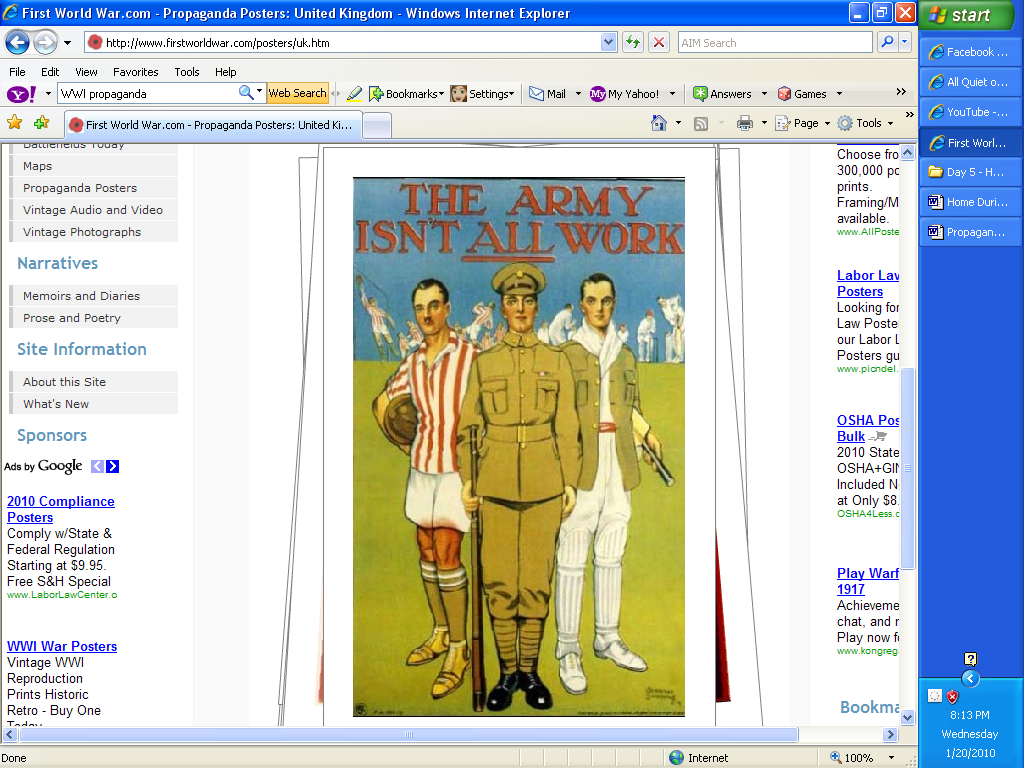 POSTER #3

What do you see in this poster? Describe it in detail.

Why might the poster include men dressed for playing sports? Why not just the soldier?

What do you think is the main message in this poster? Why?
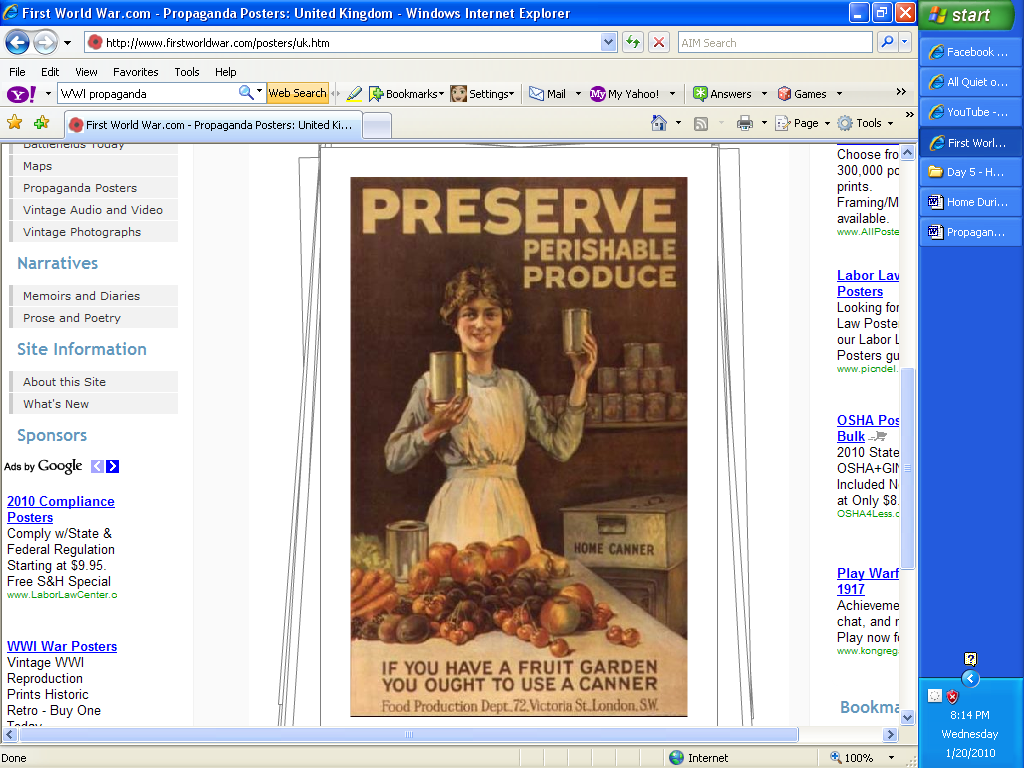 POSTER #4

What do you see in this poster? Describe it in detail.

Why might this poster show a woman instead of a man?

What do you think is the main message in this poster? Why?
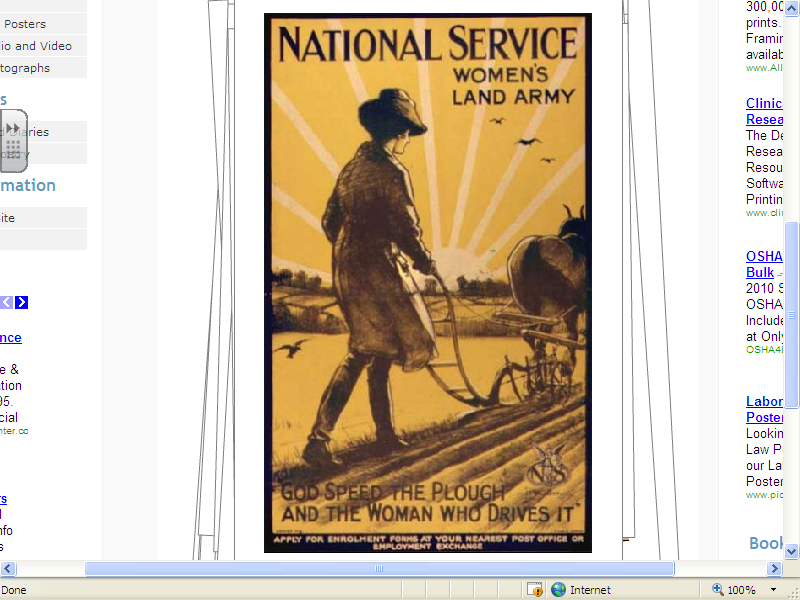 POSTER #5

What do you see in this poster? Describe it in detail.

Why might there be a poster that encourages women to do this sort of work? Why might women do this work?

What do you think is the main message in this poster? Why?
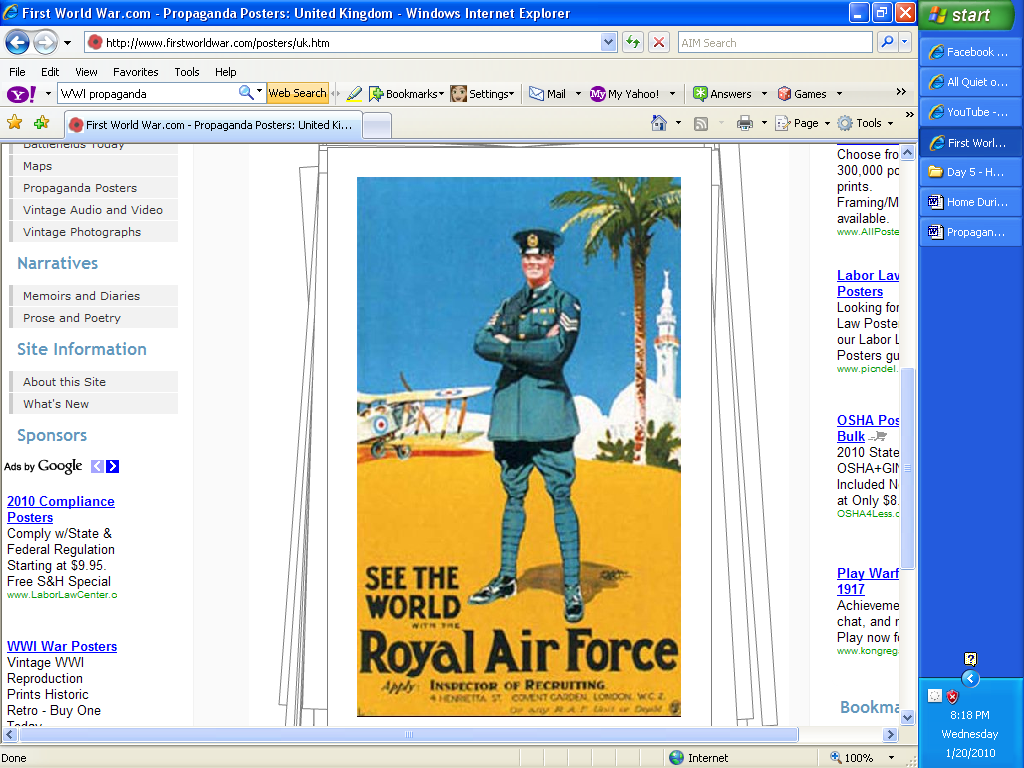 POSTER #6

What do you see in this poster? Describe it in detail.

Does this soldier look like he has been in war? What does this poster promise?

What do you think is the main message in this poster? Why?
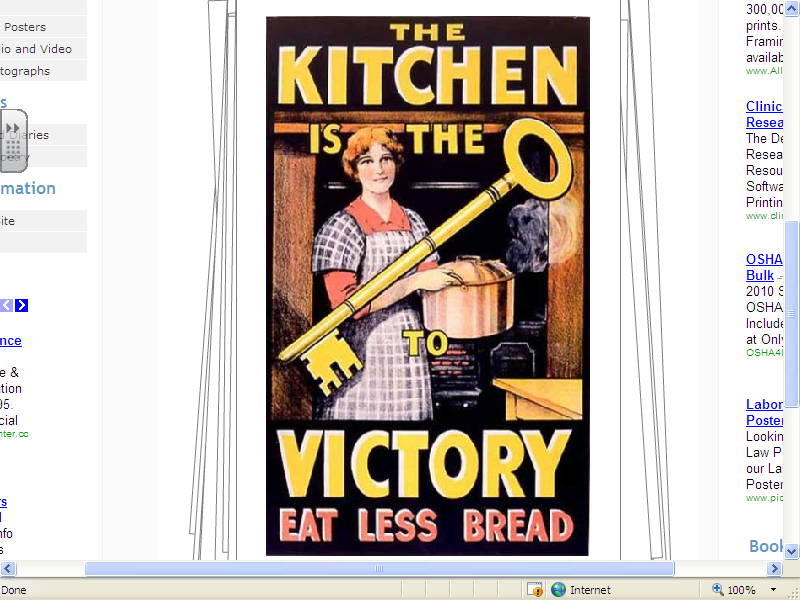 POSTER #7

What do you see in this poster? Describe it in detail.

How might a kitchen be the “key to victory”? 

What do you think is the main message in this poster? Why?